ATHEROSCLEROSISPAD,CAROTID STENOSIS,ACUTE LIMB ISCHEMIA
Dr.Elham Khoujah
Consultant vascular/Endovascular surgeon.
HISTO/ANATOMY
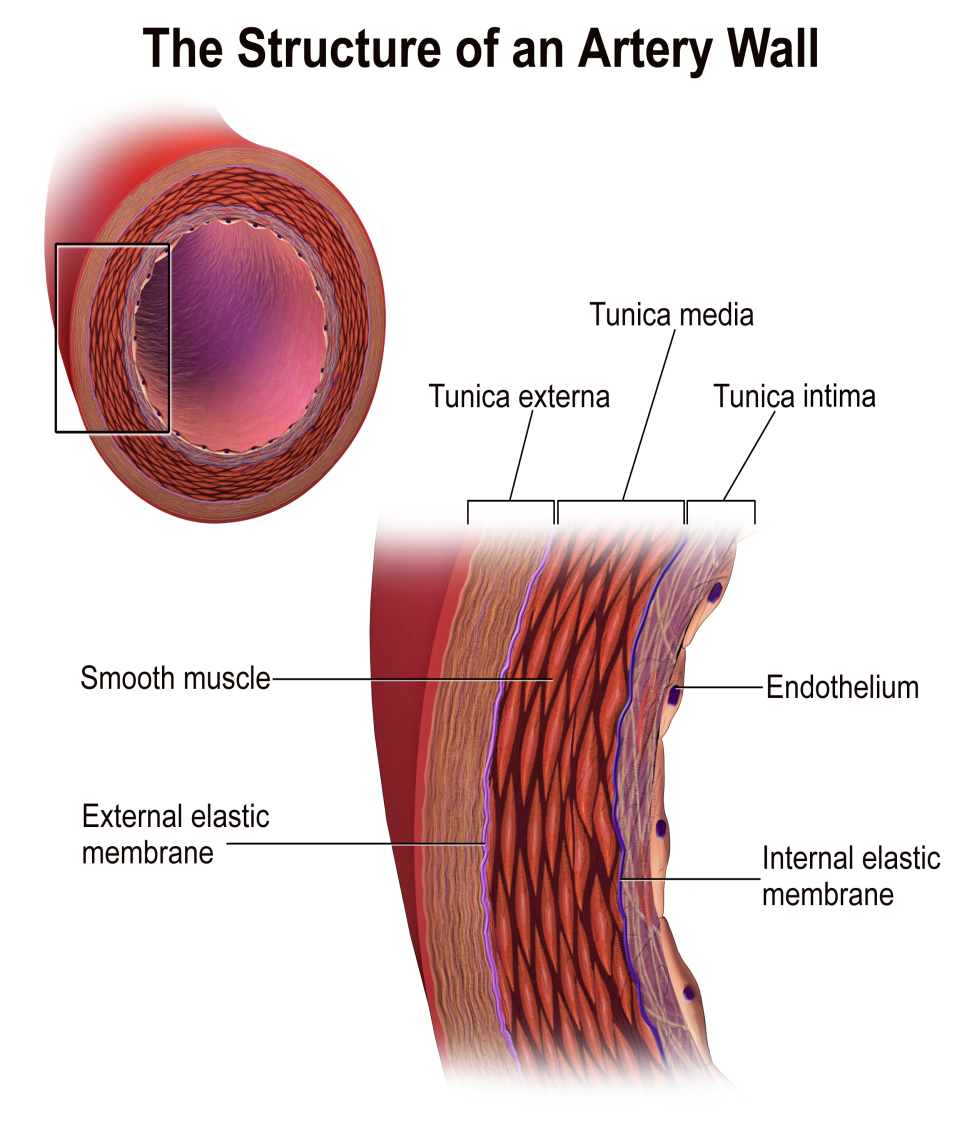 ATHEROSCLEROSIS PATHOPHYSIOLOGY
Definition..
 
A process of progressive thickening and hardening of the walls of medium-sized and large arteries as a result of fat deposits on their inner lining.
HEAMODYNAMIC FACTS
The endothelial cells that line blood vessels provide an active, dynamic interface between the blood stream and the arterial wall.

provide a semi-permeable barrier that regulates the exchange of fluid, nutrients, gases, and waste between the blood and tissues. 

provide unique surface that generally allows the cellular elements of blood to flow with adhering to the vessel lining .
ATHEROSCLEROSIS PATHOPHYSIOLOGY cont.
HEAMODYNAMIC FACTS
Endothelial cells also regulate constriction and relaxation of vessels by releasing vasodilatory molecules (e.g., nitric oxide (NO) and prostacyclin (PGI2) and vasoconstrictive molecules (endothelin and angiotensin-II).

When injury occurs, endothelial cells secrete cytokines that trigger and maintain an inflammatory response.
ATHEROSCLEROSIS PATHOPHYSIOLOGY cont.
RISK FACTORS OF ENDOTHELIAL INJURIES..
Physical injury or stress as a result of direct trauma or hypertension.
Turbulent blood flow, for example, where arteries branch.
Circulation of reactive oxygen species (free radicals), e.g., from smoking or air pollutants.
Hyperlipidemia (high blood concentrations of LDL or VLDL).
Chronically elevated blood glucose levels.
Homocysteinemia, which results from an inherited metabolic defect that leads to very high levels of the homocysteine, a metabolite of methionine; high concentrations are toxic to the endothelium.
ATHEROSCLEROSIS PATHOPHYSIOLOGY cont.Atherosclerosis is a disease process which is triggered by sometimes subtle physical or chemical insults to the endothelial cell layer of arteries.
(1)    TOXIC INSULT
        (modified LPL,heamodynamic insults,
          infecious agents,oxidative stress)
                                    
                                                                                                                           (3)   INFLAMATORY RESPONS
                                                                                                          (adhesion to endothelium,migration to subendothelium,
                                                                                                             release of cytokines,platlet activation)
                   (2)    ENDOTHELIAL DYSFUNCTION        
     (increase adherence,permeability,hypercoagulability,                                           (8) THROMBUS FORMATION 
     expression of adhesion molecules,release of chemokines)                        (rupture of fibrous cap or ulceration of plaque, 
                                                                                                                                     continuing influx&activation of macrophages)  
                                                                                                                                                    (5)
                                                       

         

                  (4)  FOAM CELL FORMATION                 (6) INTERMEDIATE LESION                     (7) FIBROUS PLAQUE
       (engulfing of LDL by macrophages)             (layers of macrophages &                (progression of intermediate lesion with
                       FATTY STREAKS                                smooth muscle cells)                      fibrous cap formation,mixture of inflamatory                            
   (aggregation of lipid-rich macrophages                                                                    & smooth muscle cells,intra. & extracellular 
         & T-lymphocytes)                                                                                                    lipid,increase matrix proteins & necrotic
                                                                                                                                                    cellular debris)
PERIPHERAL ARTERIAL DISEASEIt is the sequence of atherosclerosis of peripheral vessels excluding the carotids and coronaries..
PRESENTATION


                        
                       acute                                           chronic
          
embolic         thrombotic     traumatic                   claudication        critical limb ischemia
PERIPHERAL ARTERIAL DISEASE
Risk Factors..
Hypertension.
Diabetes.
Hyperlipidemia.
Smoking.
Familial tendency.
Obesity.
Gender.
PERIPHERAL ARTERIAL DISEASE
HISTORY..


Pain..
             - location..
             - precipating & aggrevating factors..
             - frequency & duration..
Rule out other causes of pain of lower limb..
Patients with co-morbid conditions and can not walk, present late with rest pain or gangrene..
Drug/medical history..
Surgical history..
Family history: first degree relative with abdominal aortic aneurysm..
PERIPHERAL ARTERIAL DISEASE
PERIPHERAL ARTERIAL DISEASE
Relationships between pain location and site of occlusion

Buttock & hip----Aortoiliac disease..
     *lerich syndrome triad ( claudication, absent femoral pulses, 
                                                 and erectile dysfunction)

Thigh---Aortoiliac or common femoral artery..
Upper tow-thirds of the calf---Superficial femoral artery..
Lower one-third of the calf---Popliteal artery..
Foot claudication---Tibial arteries..
PERIPHERAL ARTERIAL DISEASE
HISTORY..

Vascular review of symptoms..
          - TIA..
             - Difficulty in speech or swallowing..
             - Dizziness / drop attacks..
             - Blurred vision..
             - Arm fatigue..
             - Pain in abdomen after eating..
             - Renal insuffisuncy (poorly controled DM+/- HTN)
             - Impotence..
             - Cluadication/rest pain/tissue loss..
PERIPHERAL ARTERIAL DISEASE
PHYSICAL EXAMINATION..
Inspection:
       - Change in color..
       - Signs of ischemia..
       - Burger's test..
       - Capillary filling..
       - Venous refilling..
       - Pregangrenous 
        /gangrenous part
           examination..
PERIPHERAL ARTERIAL DISEASE
PERIPHERAL ARTERIAL DISEASE
PERIPHERAL ARTERIAL DISEASE
PHYSICAL EXAMINATION..

Palpation:        
        - Skin temperature..
        - Venous refilling..
        - Peripheral pulses..
        - Joint movements /muscle strength..
        - Sensation..
Auscultation:
        - Bruits..
PERIPHERAL ARTERIAL DISEASE
PERIPHERAL ARTERIAL DISEASE
PERIPHERAL ARTERIAL DISEASE
CAROTID ARTERY DISEASE
CAROTID ARTERY DISEASE
Risk factors..

History..

Symptoms & signs..